Housing Choice Grant Program Guidance Webinar
Community One Stop for Growth
Road Map
What is the Community One Stop for Growth?
Housing Choice (HC) Grant Program Overview
Where does HC Fit in the One Stop?
Important HC Parameters
How to Be Competitive
Examples of Successful Applications
Completing the Full Application
Key Dates and Opportunities to Get Guidance
What is the Community One Stop for Growth?
The Community One Stop for Growth is the main driver of economic development in the Commonwealth. 

The One Stop is a single application portal and collaborative review process designed to streamline the experience for the applicant and better coordinate economic development programs and staff on engagement and grant making.
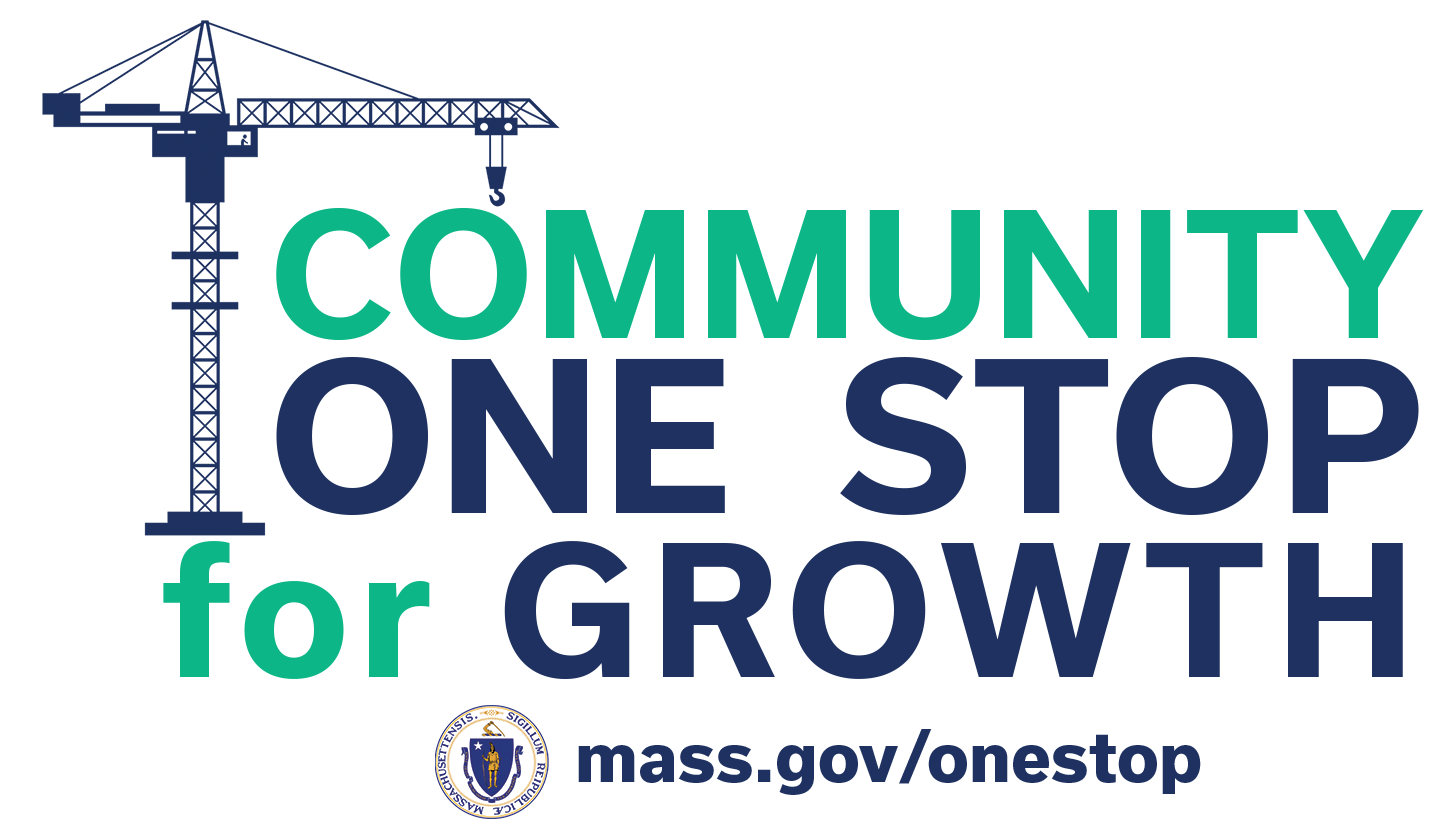 Housing Choice Grant Program Overview
Where Does HC Fit in the One Stop?
Important Project Parameters
How To Be Competitive
Key information to consider
Is the project best achieved as a full project within one grant cycle or as a phased approach?
Guidelines include scoring rubric: How can you maximize all possible points?
Note: Awards will take score, regional diversity, previous support from EOHLC, first time grant recipients, and alignment with priorities of the Secretary into account.
Full application questions to pay attention to
2.6. Project Need: Show, not just tell, the need specific to your community
2.16. Progress to Date: Include descriptions of recently implemented local ordinances or bylaws that directly impact this project
2.20. Project Impacts: Provide best estimates for housing outcomes (if possible)
6.2. – 6.3. Housing Choice Best Practices: Claiming a Best Practice without supporting evidence will not earn point(s)
Application includes 2023 Best Practices (2024 Best Practices will be updated, but not affect/be used for the FY25 application round)
Expected attachments
2.11. Consultant/Contractor Cost Estimate
2.12. Project Location Map
Evidence of Housing Choice Best Practices
Site Plan/Construction Drawing (as applicable)
Successful Application Example #1
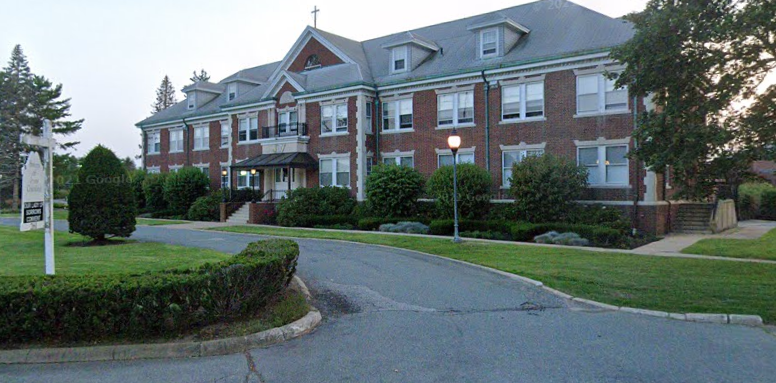 Read about Brockton’s project here.
Successful Application Example #2
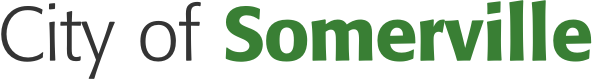 Successful Application Example #3
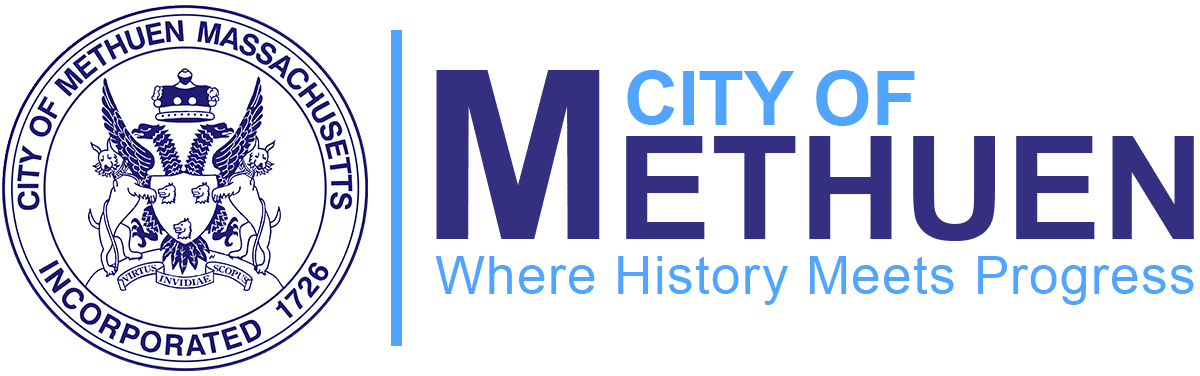 Read about Methuen’s work here.
Completing the Full Application
Key Question: In Section 2 of the Full Application, applicants are asked to indicate the Project Category. To be reviewed by Housing Choice Grant Program, applicants should select an eligible Development Continuum category, Project Type, and Project Focus, and mark “Yes” to 2.4.a. Housing Choice Consideration.






For more information on completing the Full Application, visit www.mass.gov/onestop to view One Stop Webinar 2: Application Guidance
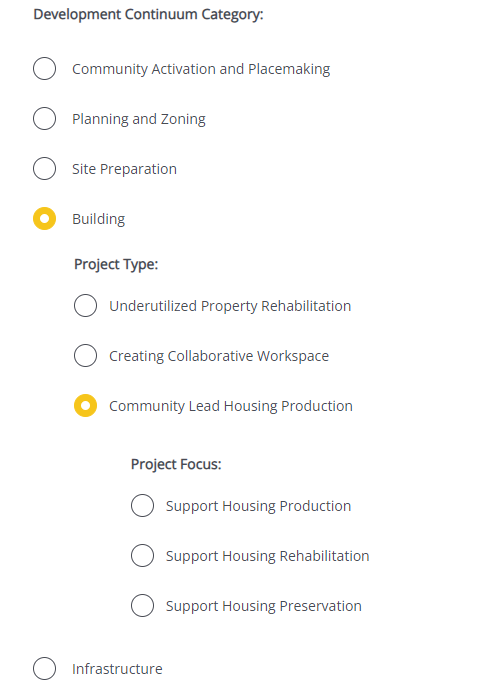 FY25 Round Timeline
JAN
Jan.
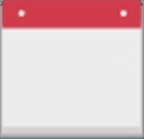 Full Application and Expression of Interest Open (January) – The Full Application is the official form for submitting all funding requests. Applicants may now begin to work on applications in the IGX system, however applications will only be accepted during the submission period. 

One Stop Guidance Phase (January – May) – A series of webinars will be hosted be both the One Stop Team and staff from each program within the One Stop. In addition, office hours will be hosted to answer applicant questions. Visit www.mass.gov/onestop for the full schedule of webinars and office hours.

Full Application Submission Period (May-June) – Applicants may submit their Full Application(s) beginning May 6, 2024. All applications must be submitted by the Full Application deadline of 11:59 p.m. on Wednesday, June 5.

Review and Evaluation (July – August) – All complete and eligible Full Applications submitted by the deadline will be reviewed and evaluated by the corresponding program managers at each state agency. The One Stop team will also conduct joint application reviews across agencies. Based on the program’s criteria, each program will prepare its list of applications recommended for funding, to be further reviewed and approved by agency and Secretariat leadership.
Notification of Grant Decisions (September) – Once final recommendation have been approved, applicants will be notified of grant decisions in writing, and announcement events will be scheduled.
Sept.
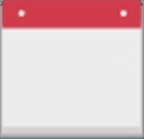 Opportunities for Guidance
Visit www.mass.gov/onestop for more information on:
Expression of Interest
Complete an Expression of Interest form to see if your project(s) is eligible for funding through the One Stop and get tips for preparing your application
One Stop and Program Webinars
Recordings of all One Stop webinars are now available on the One Stop website
Office Hours
One Stop General Guidance Office Hours – One Stop staff will hold office hours to discuss general One Stop process and technology questions
Program Office Hours – Staff from each program will hold an office hour to answer applicant questions related to the program
Housing Choice Grant Program’s office hours will be held on Thursday, March 14 at 3:00PM – 5:00PM